ПРЕЗЕНТАЦІЯна тему:«Сліди застосування вогнепальної зброї»
Виконав:
Студент групи 302 ЮІ
Корчак Ярослав
Сліди зброї - це сліди взаємодії зброї, боєприпасів з предметами матеріального середовища (обстановки) - пробоїни, вм'ятини, зруйновані предмети (скляні, керамічні), нарешті це сліди на тілі людини - пробоїни, розриви, закінчення тканини (поясок обтирання), в'їдання порошинок, опіки і т.д.
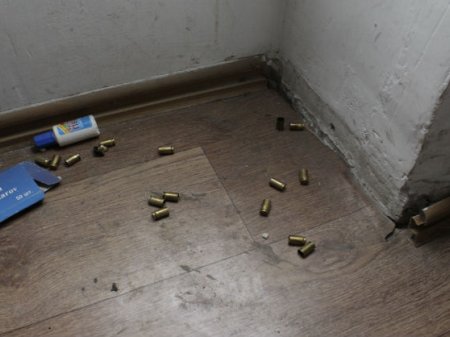 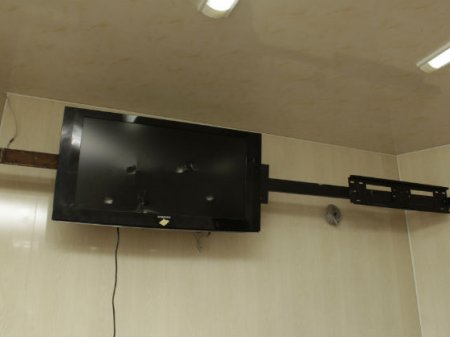 Розрізняють три типи слідів в результаті застосування вогнепальної зброї:

Сліди, залишені на гільзі;                              



Сліди, залишені на кулі;



Сліди, залишені на перепоні.
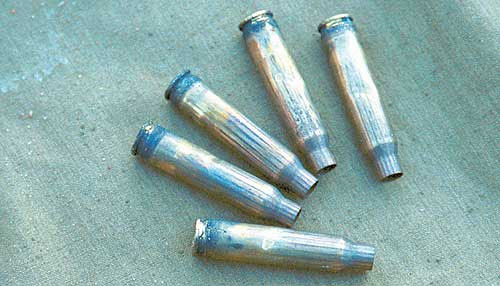 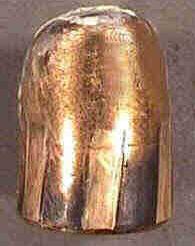 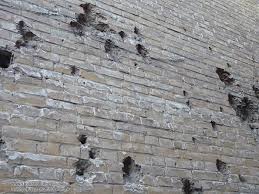 Ознаки вхідного отвору на перепоні:
1) дефект тканини — відсутність частин тканини;
2) наявність навколо рани (на тілі людини) пояска осаднення у вигляді кайми завширшки 1—3 мм червоно-бурого кольору;
3) наявність пояска обтирання;
4) наявність ознак пострілу з близької відстані або в упор (при пострілі в упор відбивається дуловий зріз зброї — штанцмарка).
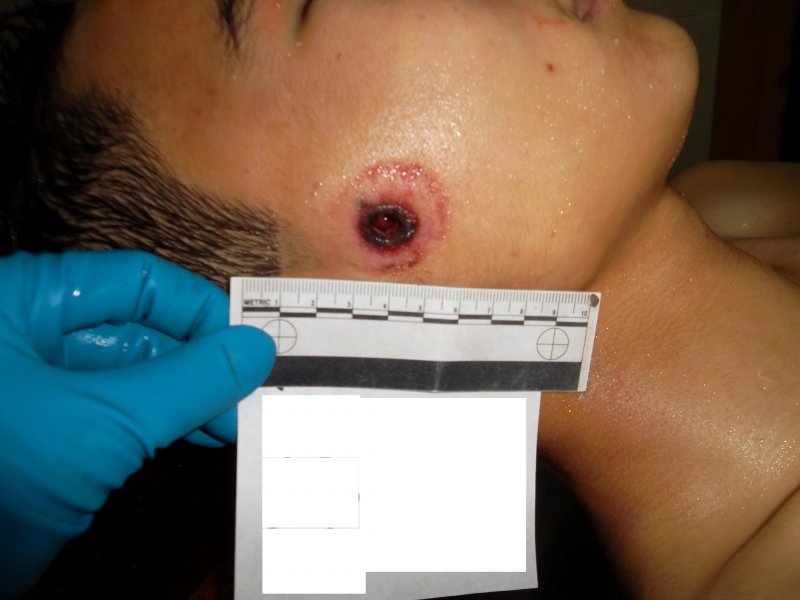 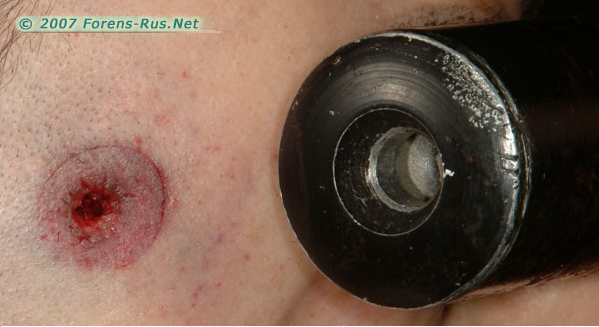 Викид порохових газів викликає появу комплексу слідів додаткових
чинників пострілу:

сліди їх термічного впливу на перешкоду;

сліди їх механічного впливу на перешкоду;

сліди відкладення на перешкоді продуктів пострілу.
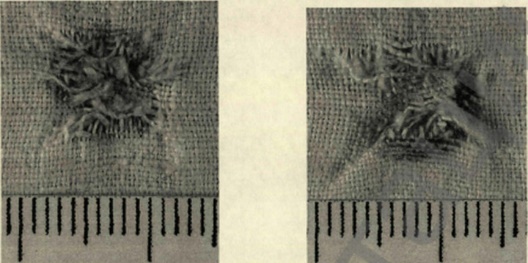 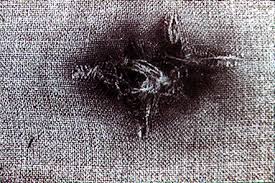 Сліди вогнепальної зброї на гільзах, використовуються для ідентифікації, поділяються на три групи:

1) сліди, утворюються при заряджанні; 
2) сліди, що утворюються в процесі пострілу; 
3) сліди, що утворюються при витяганні гільзи зі зброї.
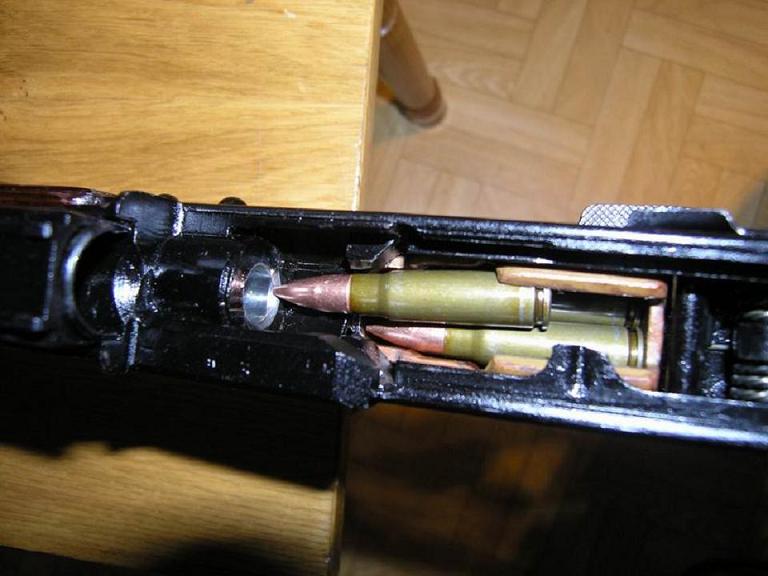 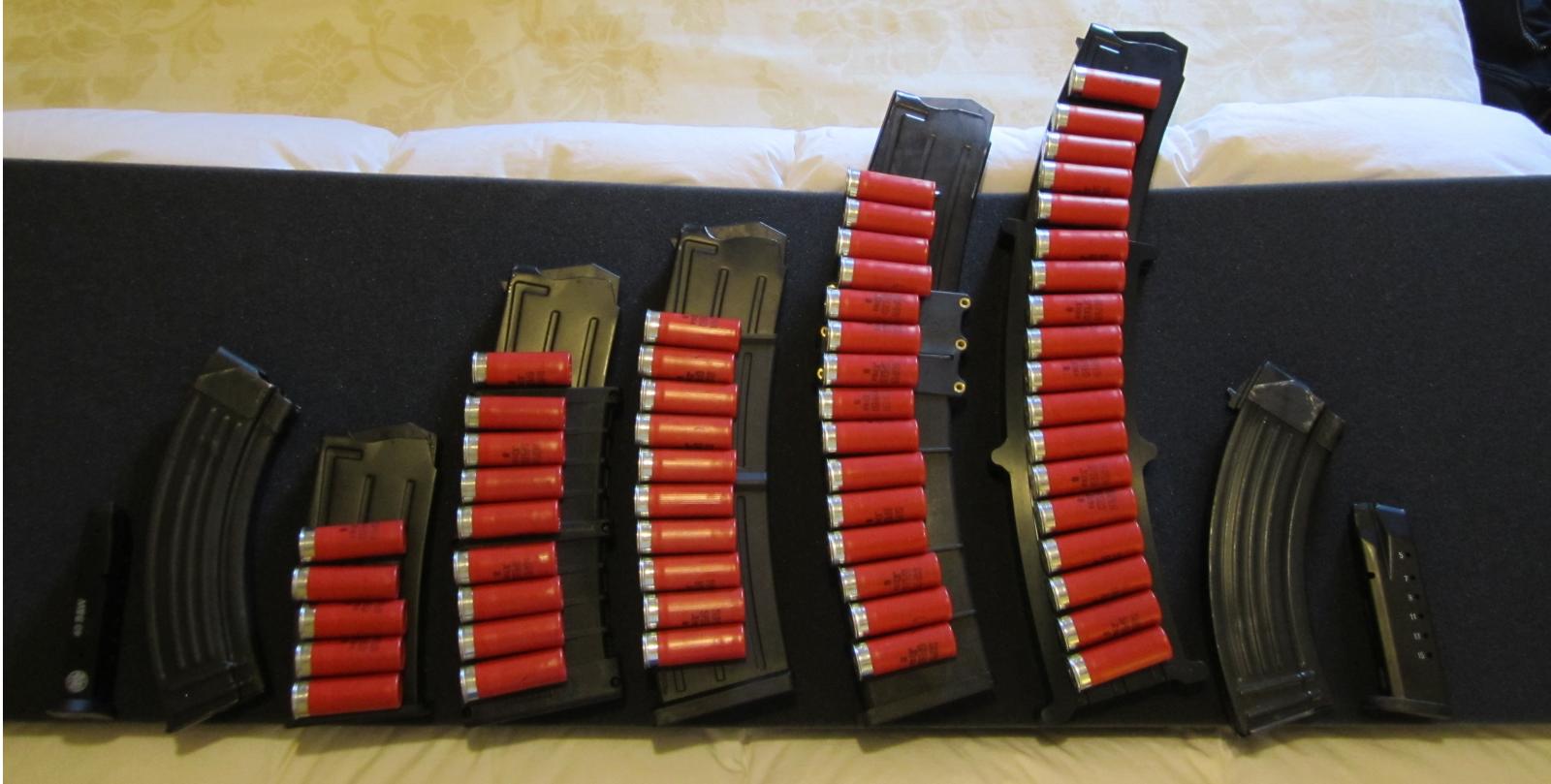 У механізмі утворення слідів зброї на кулях розрізняють три основних етапи: 

входження кулі до кульового входу; 
врізання оболонки кулі в нарізи;
поступально-обертальний рух кулі в каналі ствола
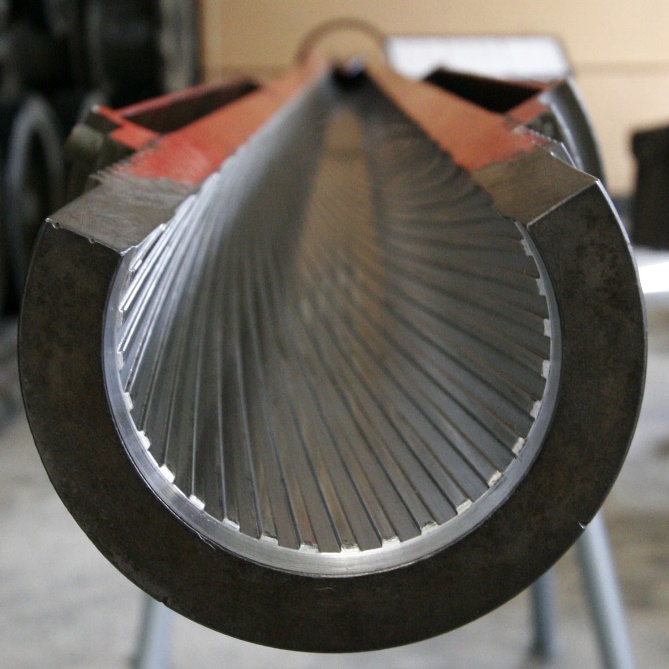 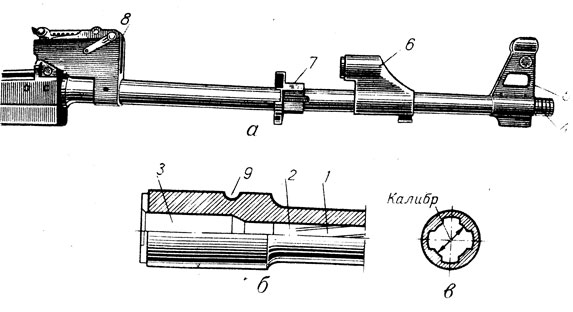 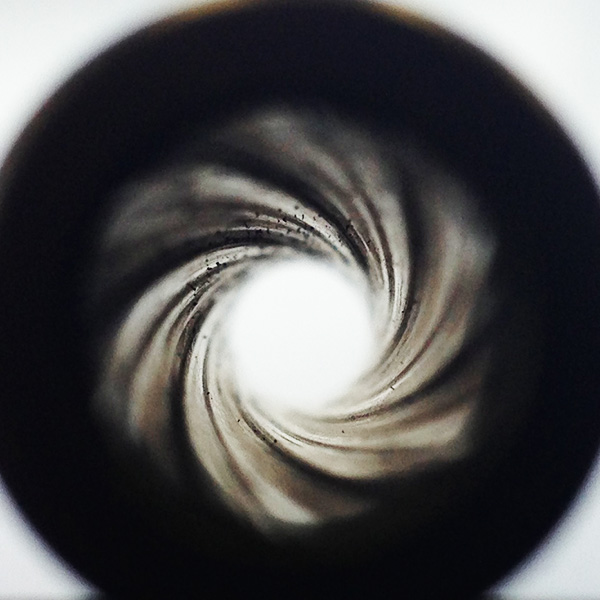